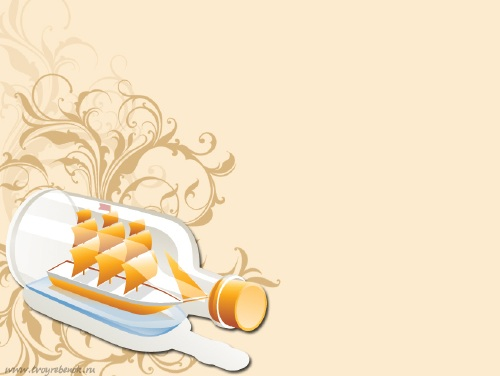 Кулинарное путешествие«Оливье-шоу»
Автор-составитель:
Помазан А.Р.,
социальный педагог
отделения помощи семье и детям
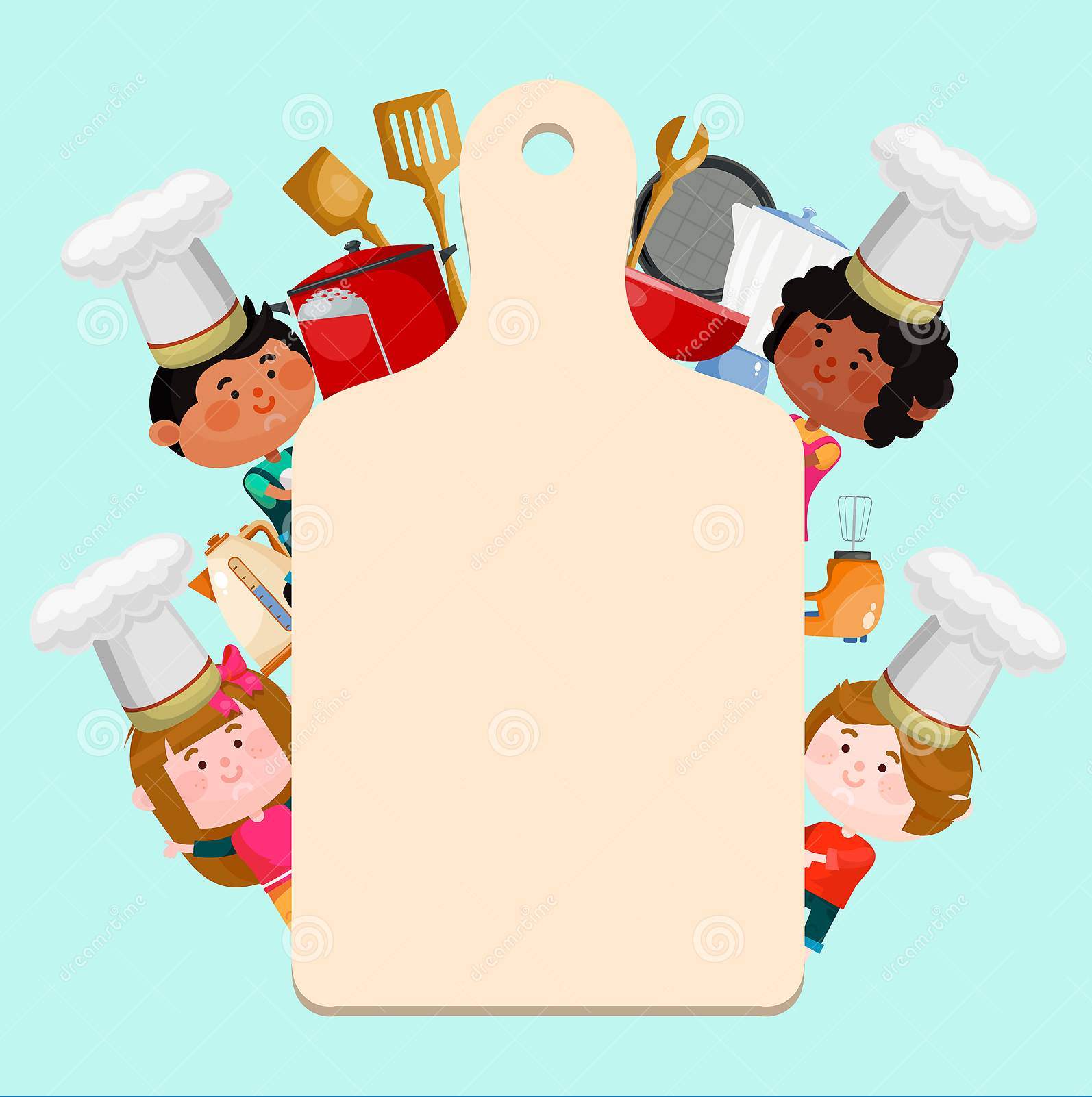 100 рецептов каждую минуту
В интернете предлагают мне.
Но опять на праздник почему-то
Хочется салата «Оливье».
А француз, придумавший однажды,
Для аристократов свой рецепт,
И не мог себе представить даже,
Что с ним будет через много лет.
Это неизменное желанье,
В чем-то странным выглядит – и пусть…
«Оливье» - салат-воспоминанье!
Новогодний и домашний вкус.
В разных странах – разные застолья,
Много блюд красивых на столе.
Все прекрасно выглядит, зато я,
Буду есть любимый «Оливье»!
Положу к себе в тарелку горку!
И добавлю ложечку еще!
Без салата жить, бывает, горько.
Съел салат - и сразу хорошо!  (Петр Давыдов)
Почему «Оливье»?
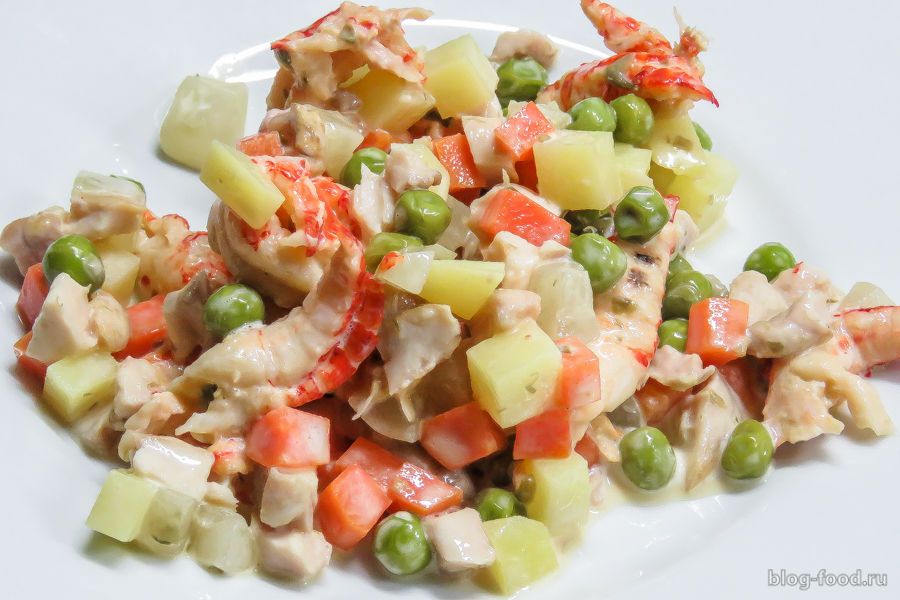 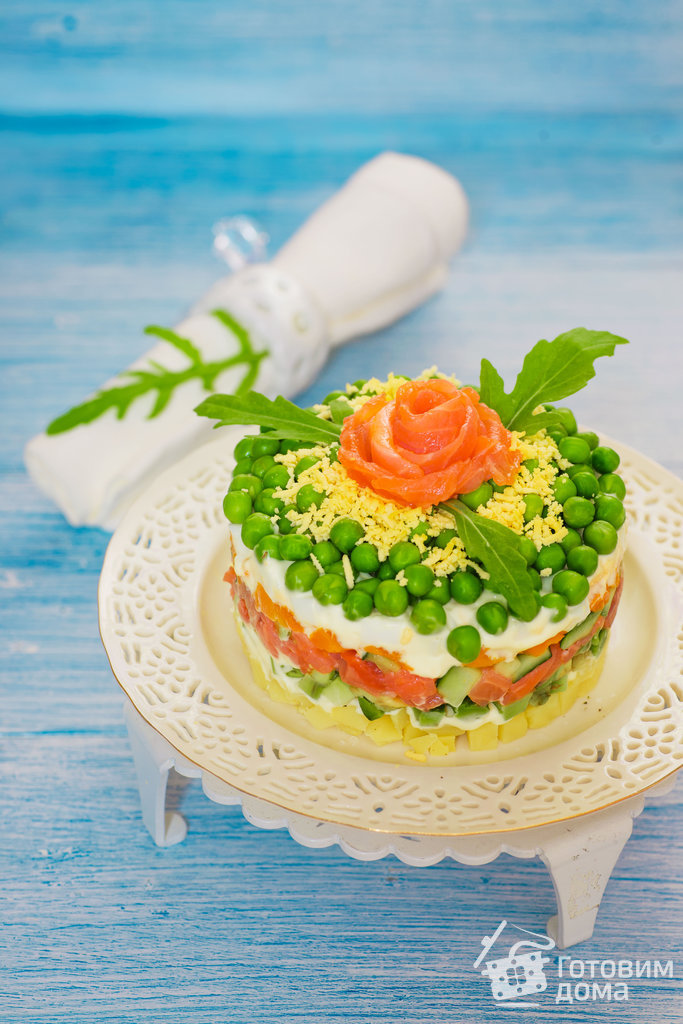 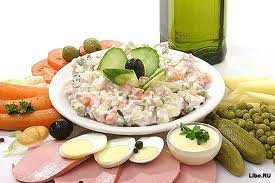 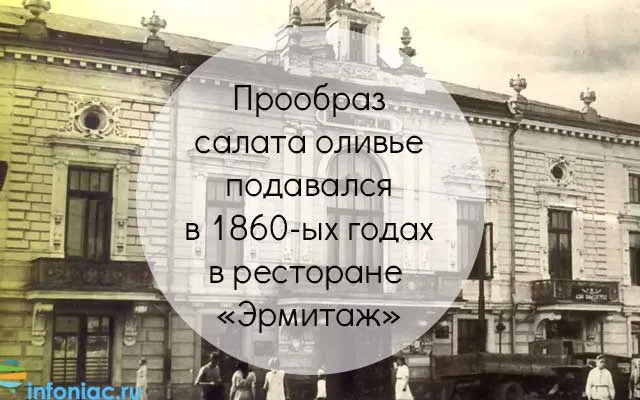 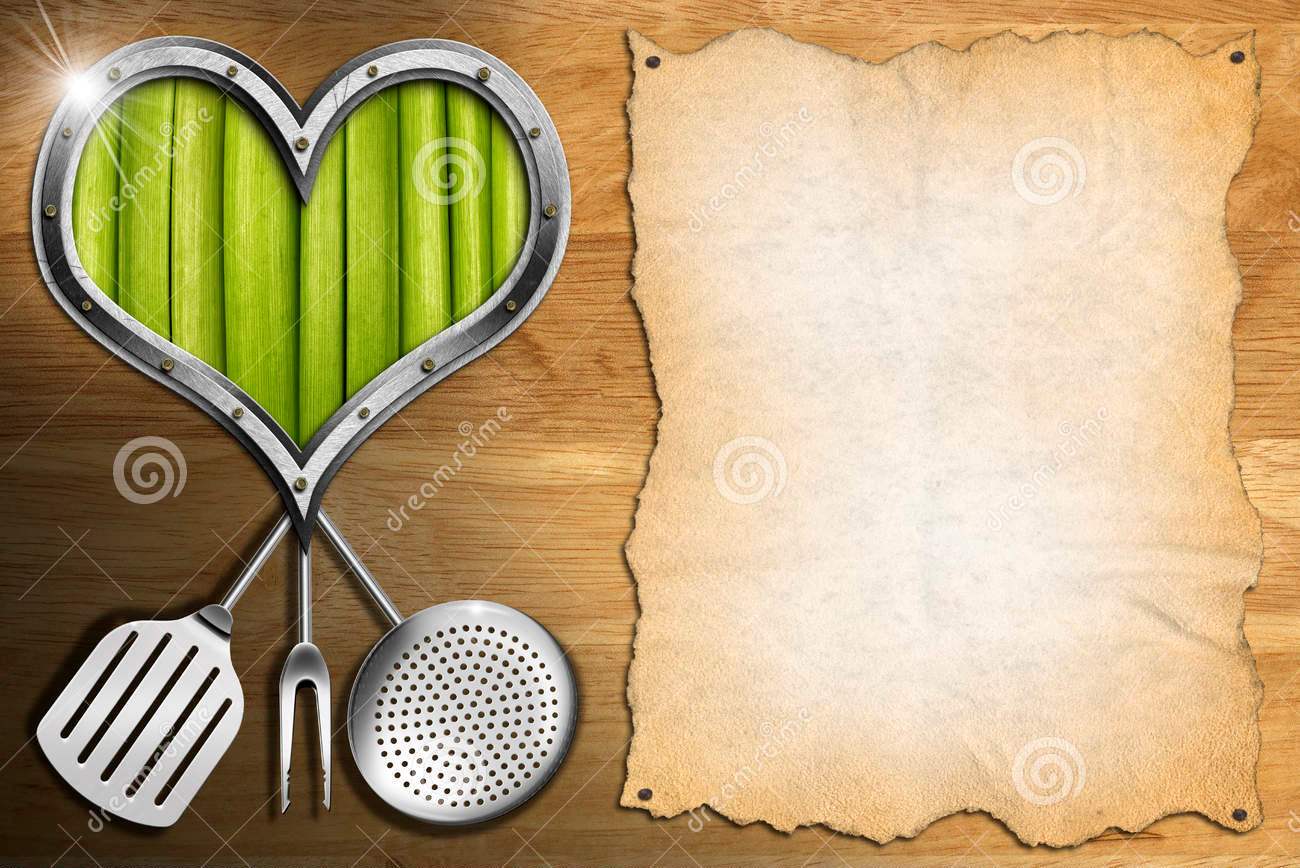 Филе двух отваренных рябчиков;
Один отваренный телячий язык;
Около 100 граммов паюсной черной икры;
200 граммов свежих листьев салата;
25 отваренных раков или один большой омар;
200-250 граммов мелких огурчиков;
Полбанки сои кабуль (паста из сои);
2 мелко порезанных свежих огурца;
100 граммов каперсов;
5 мелконарубленных, сваренных вкрутую яиц;
Заправка соусом Провансаль.
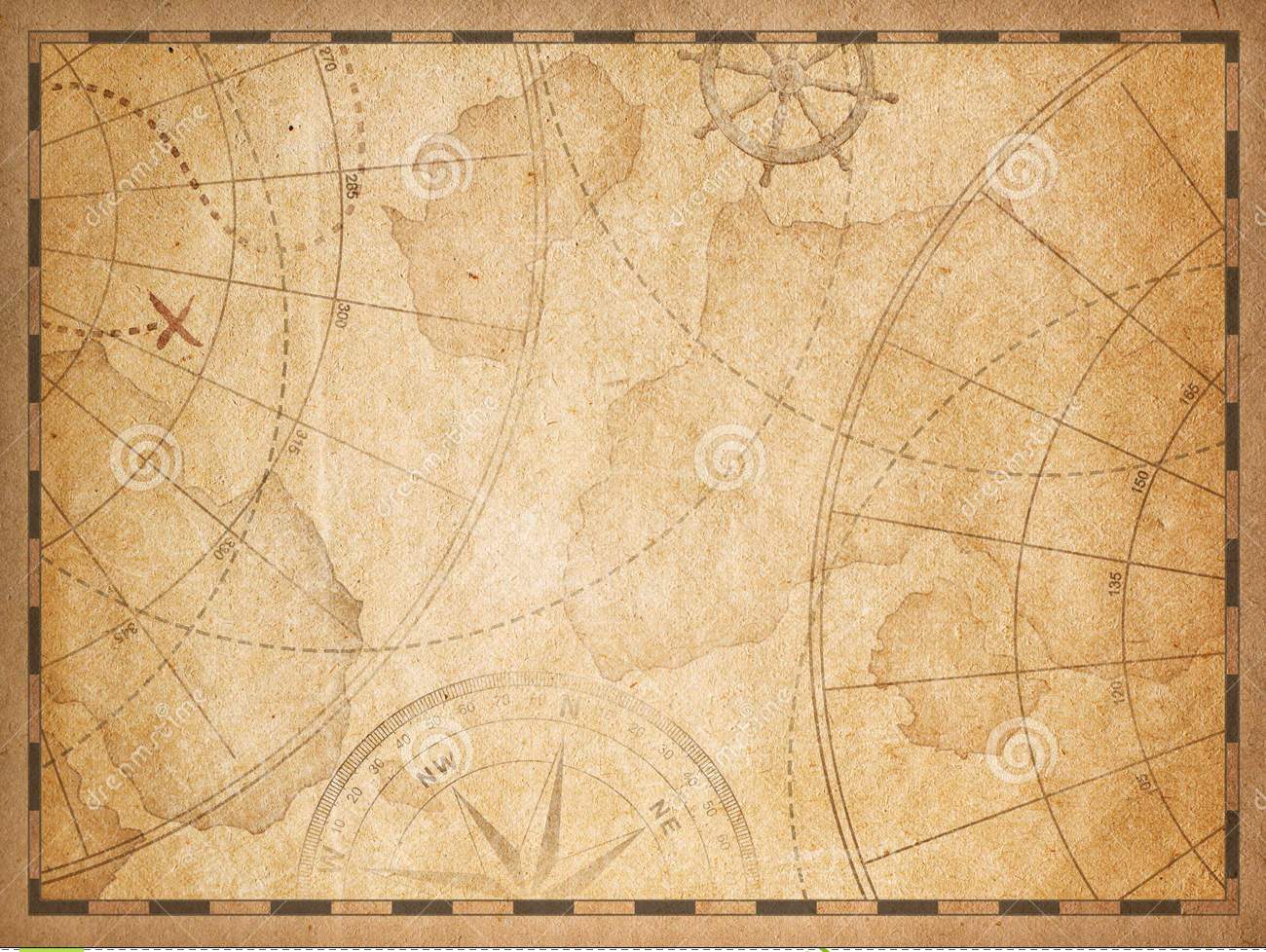 Кулинарное путешествие «Оливье - шоу»маршрутный лист
Станция №3
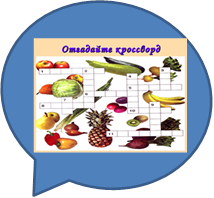 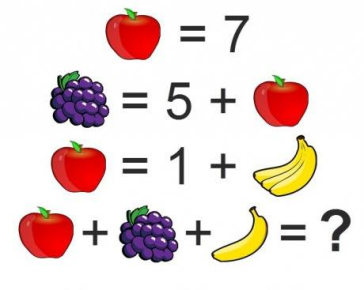 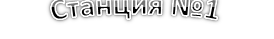 Станция №2
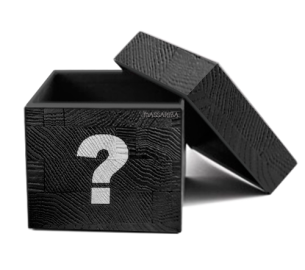 «Фруктовые
 ребусы»
«Овощной кроссворд»
«Черный ящик»
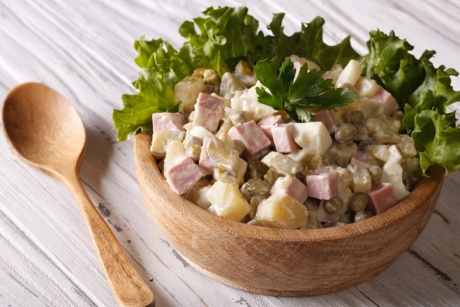 Станция №4
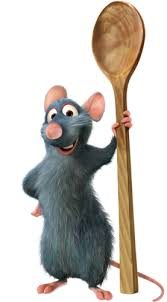 Станция №6
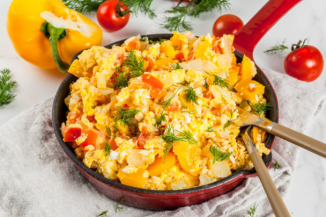 «Мобильный 
Реми»
Станция №5
«Скрамбл»
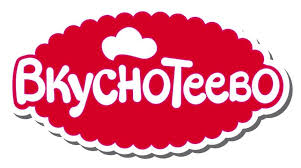 Станция «Овощной кроссворд»
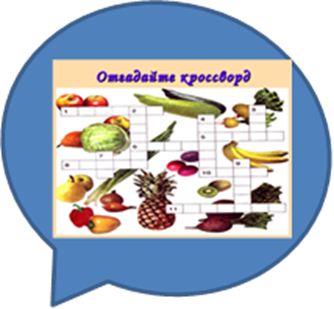 2.И кучерява, и пышна, и изумрудно зелена.
Нет в огороде, господа, меня прекраснее, ода!
1.В огороде желтый мяч.
Только не бежит он вскачь,
Он как полная луна, 
Вкусные в нем семена.
3.Мелкий ярко-розовый корнеплод.
4.Это что за чудеса?
На траве лежит звезда!
Может это дивный сон?
Нет, ведь это…
5.На кустах тепличных красные плоды, 
Толстые, пузатые, узнаешь их ты?
Как большие ягоды на веточках висят,
С нетерпеньем просятся в овощной салат.
7.От него душистый зубчик,
Мы положим с тобой  в супчик
Даст он супер аромат,
Станет суп вкусней стократ.
6.Аптечный укроп…
8.Ты салаты, винегреты украшаешь алым цветом.
Нет ничего вкусней и наваристей борщей.
9.В горохе хоть росла,
Знает ноты «соль» и «фа».
ответ
к
т
ы
в
а
у
к
а
п
т
с
а
р
д
е
с
и
о
с
т
н
п
а
и
с
р
п
д
о
м
и
о
ф
е
н
ь
х
е
л
ч
е
с
н
о
к
с
в
е
к
л
а
ь
ф
а
о
л
с
Вопросы
Вперед
Станция «Черный ящик»
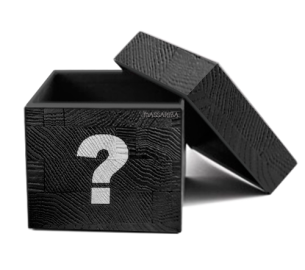 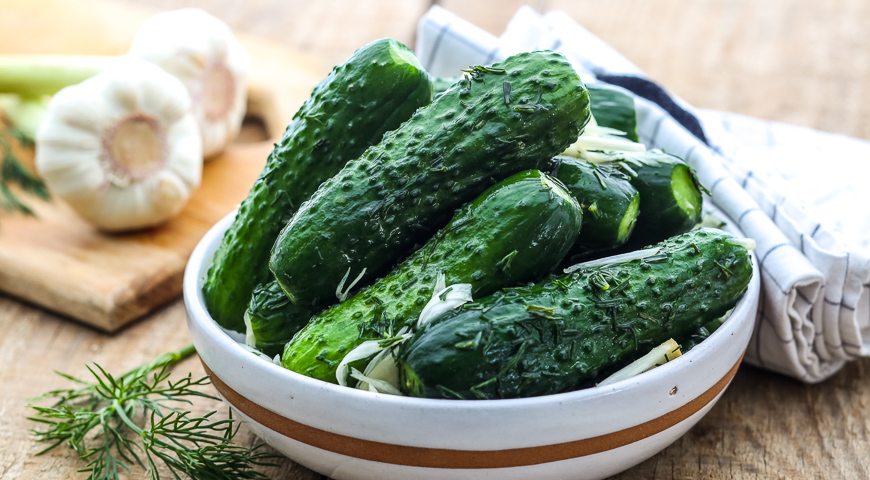 Станция «Фруктовые Ребусы»
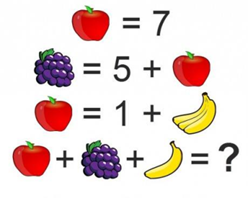 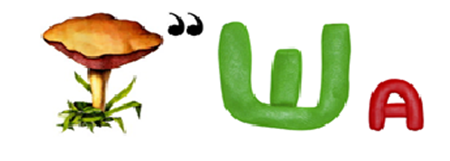 руша
Г
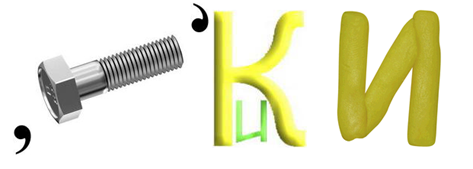 О
ливки
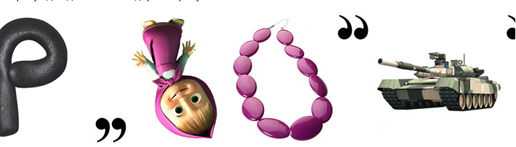 Р
амбутан
О
блепиха
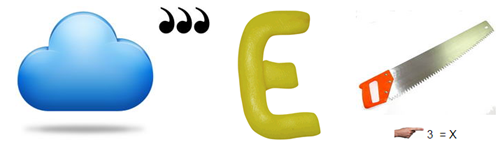 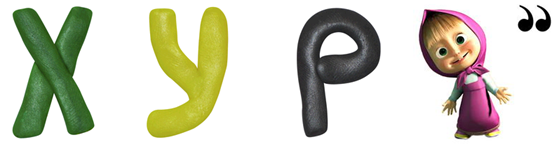 Х
урма
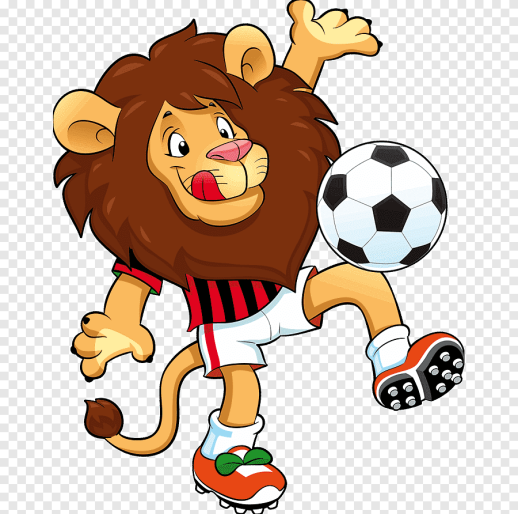 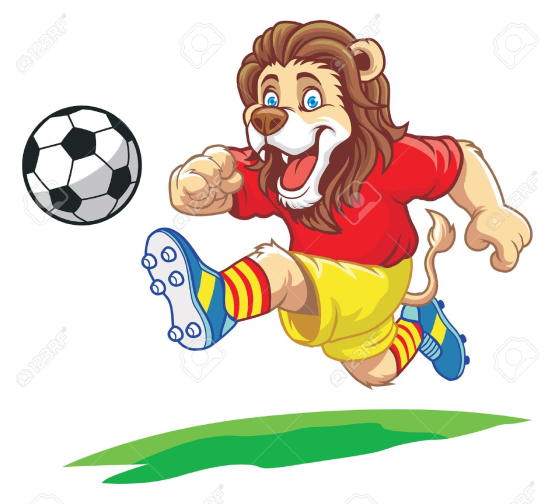 Двигательная минутка
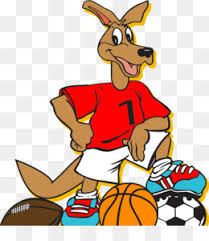 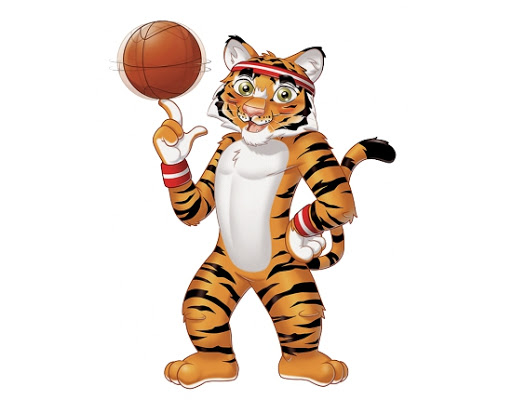 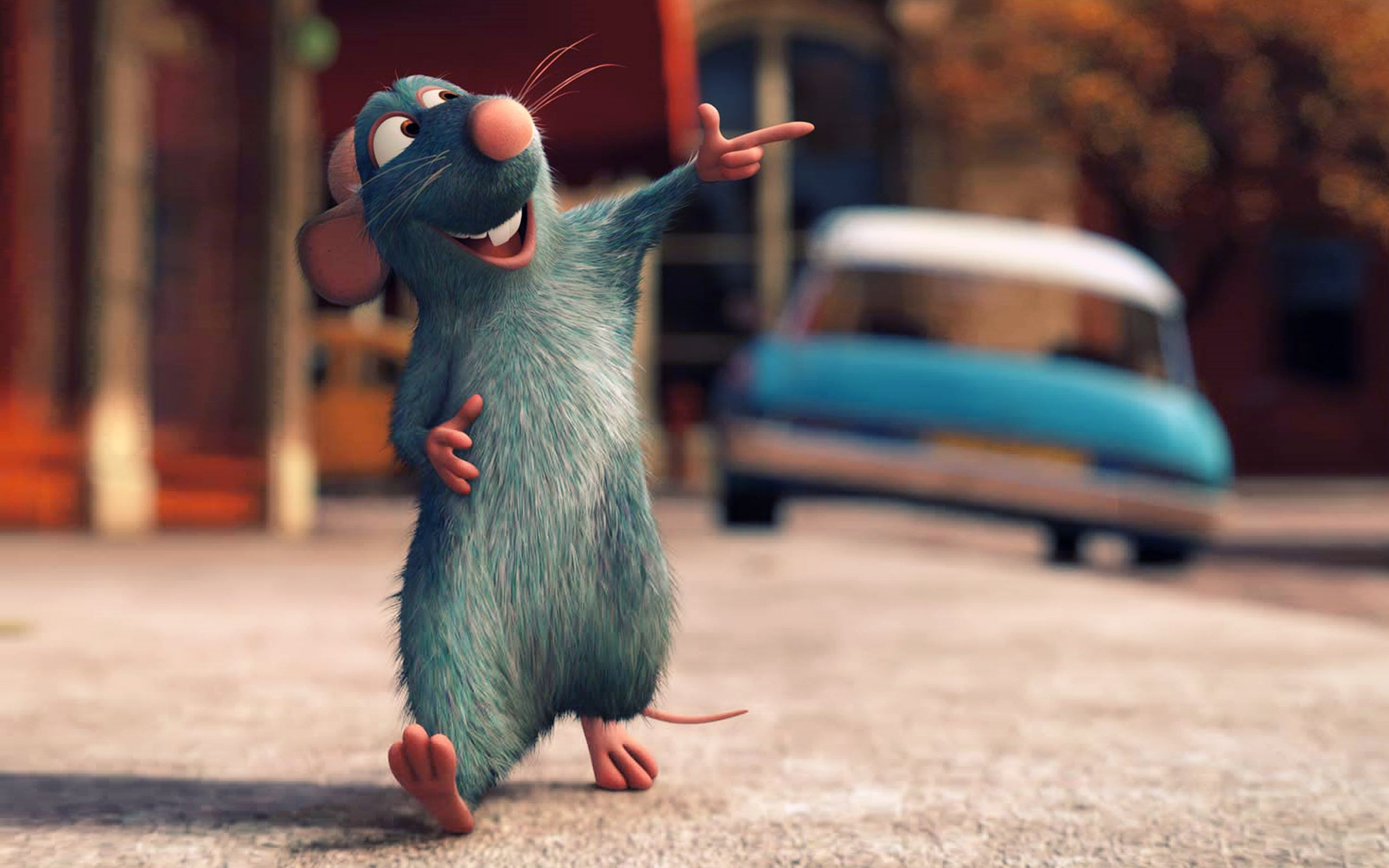 Станция «Мобильный Реми»
8(960)…
4
сколько сезонов в году? -
7
сколько друзей у «Белоснежки»? -
7
сколько дней в неделе? -
3
сколько было «Богатырей»? -
3
сколько весенних месяцев? -
5
сколько пальцев на правой ноге? -
0
сколько человек живет на солнце? -
Может и разбиться,Может и свариться,Если хочешь, в птицуМожет превратиться.
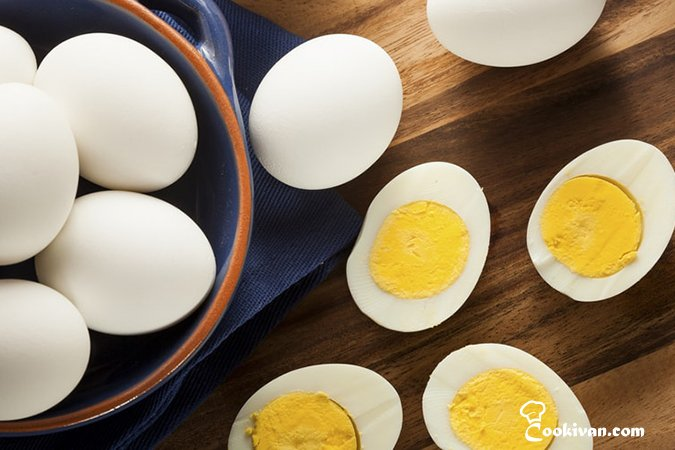 Станция
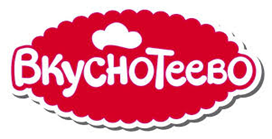 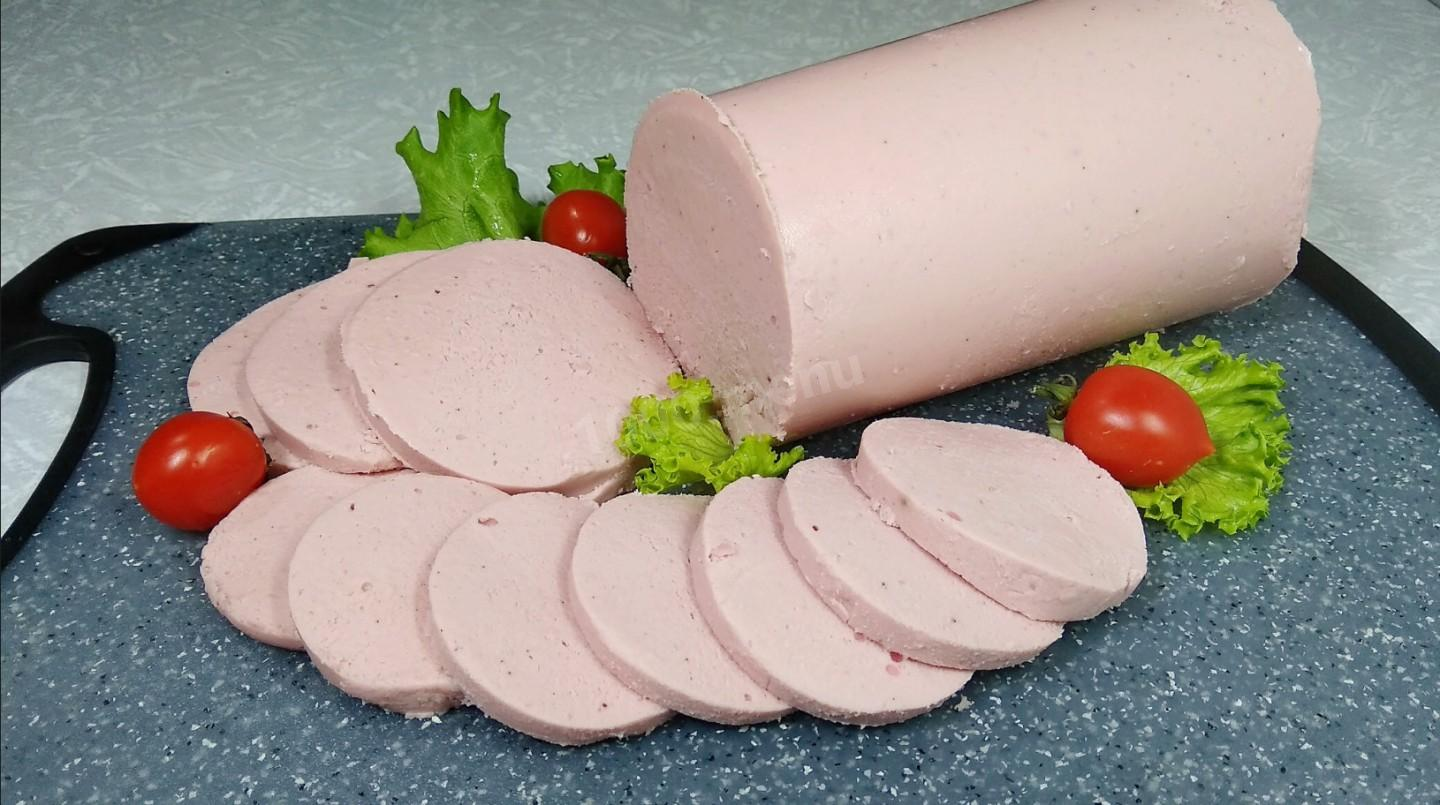 В холодильнике лежит,        Пахнет ароматно,             Учуяв кот её, бежит,                  Скушать безвозвратно,                       Её нарежу на брусочки,                              Подрумянив чуть бока,                                  Яйцами залью кусочки,                                       Путь пожарится пока.                                          Приготовлю к ней салатик,                                               Много видов её есть,                                                   Ветчина и сервилатик,                                                       Мне их всех не перечесть.
Станция «Скрамбл»
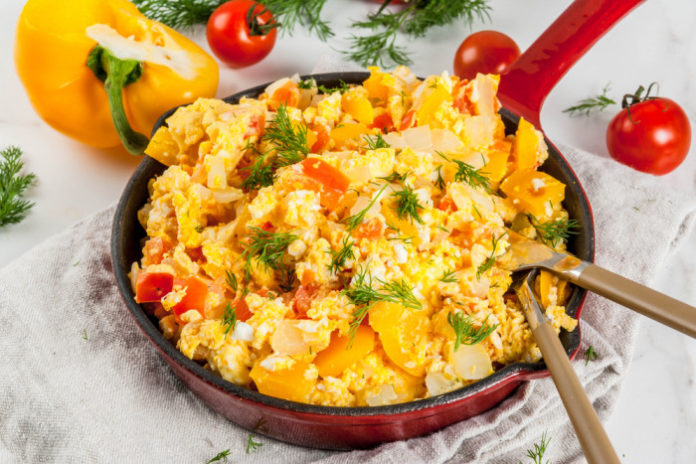 Собранные Ингредиенты
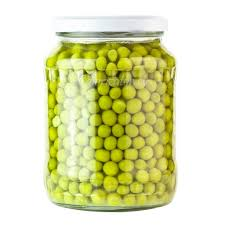 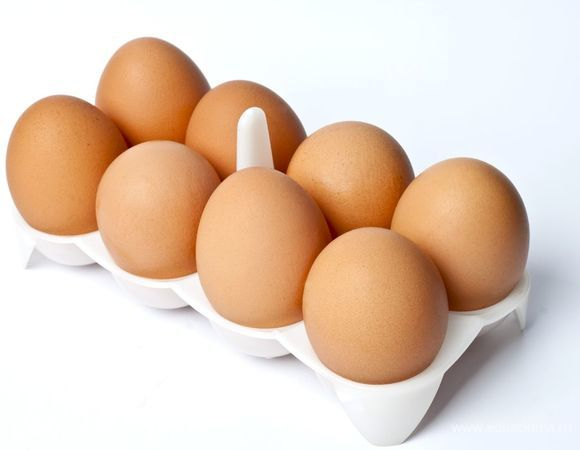 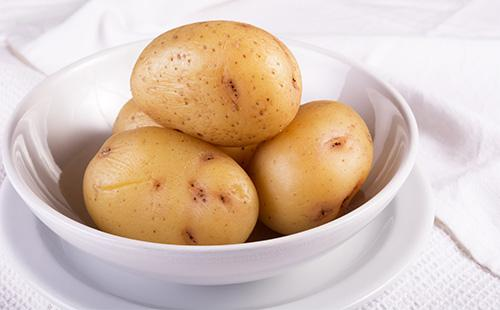 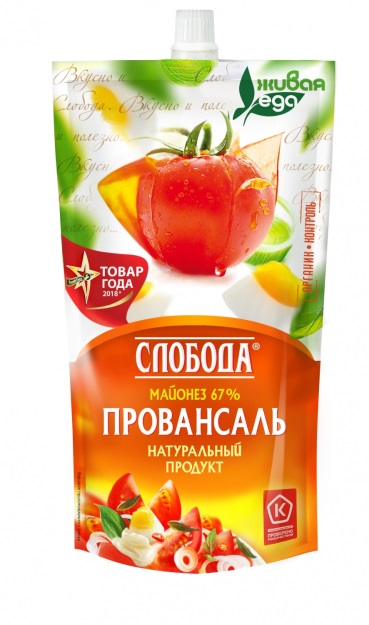 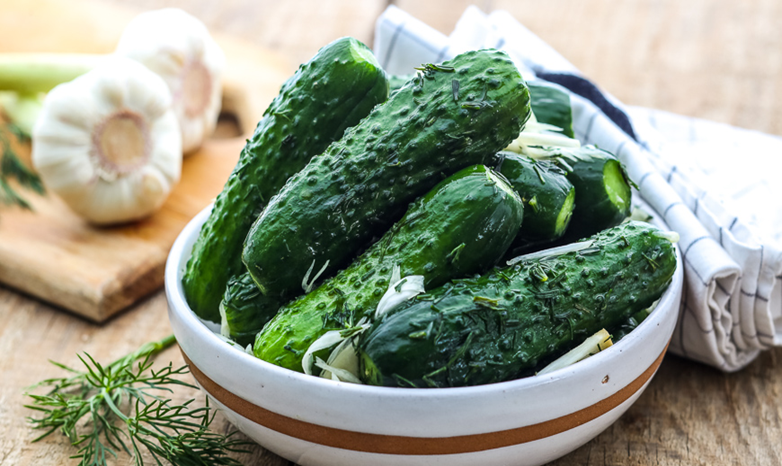 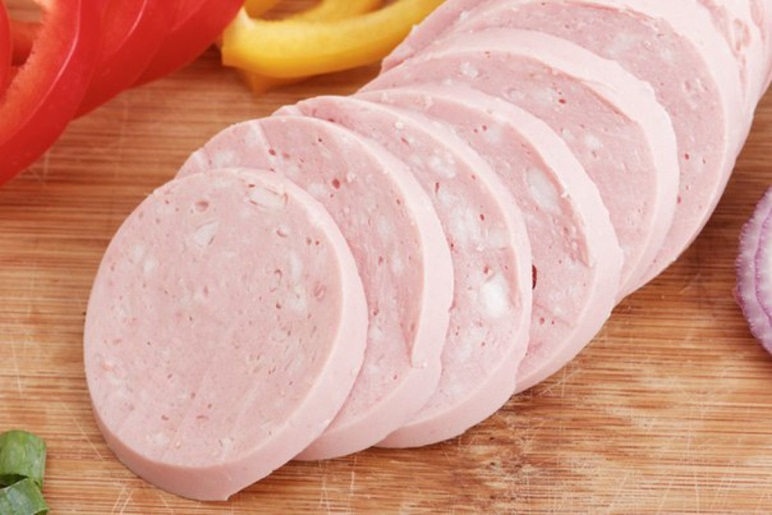 правила техники безопасности на кухне
1. Нож - это острый предмет. Обращаться с ним надо осторожно. Во время нарезки применять безопасные приемы работы. Передавать колющие и режущие инструменты и приборы ручкой вперед.
2. Открывать бутылки, банки с консервами и компотами следует специальным ножом, хорошо заточенным.
3. Не пробовать горячую пищу, предварительно не охладив ее.
4.Следить за тем, чтобы хорошо было освещено рабочее место.
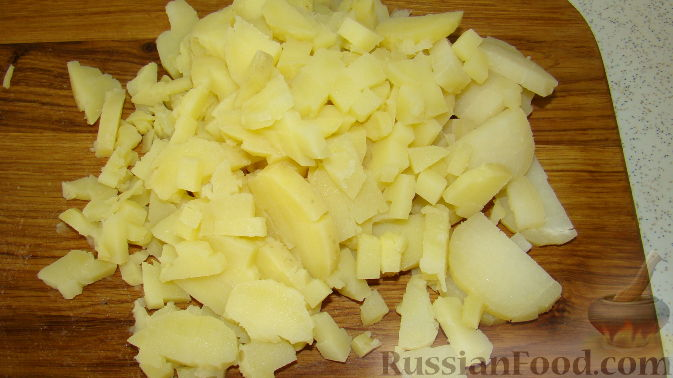 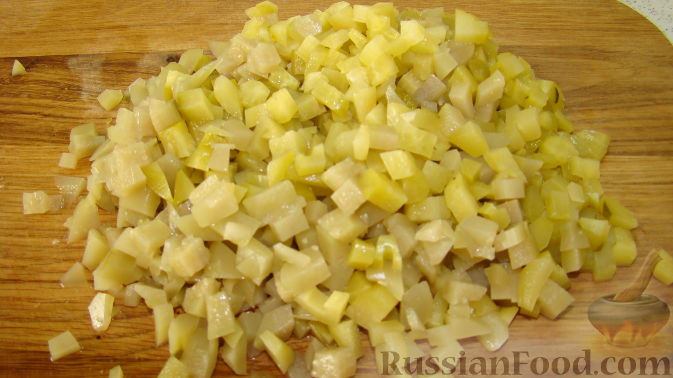 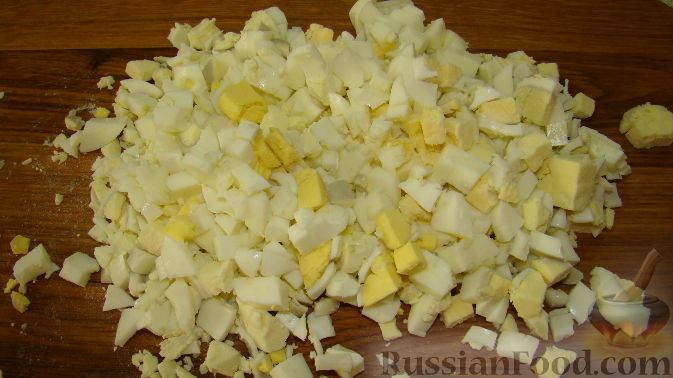 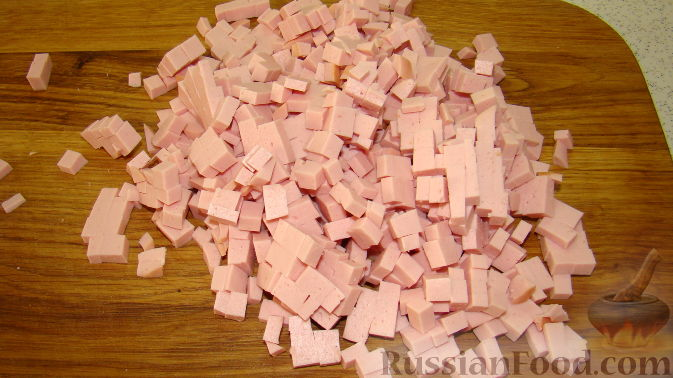 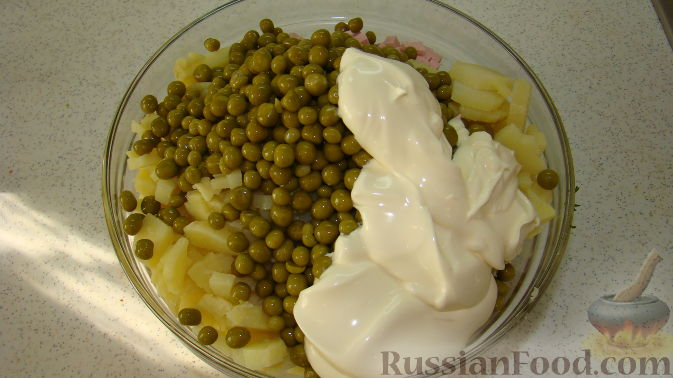 И на этом, наше…
Познавательное...
Развлекательное...
Интеллектуальное...
«Оливье-шоу»…
Объявляю закрытым.